Молодёжный кубок мира
2020-2021
Тур 3
Сайт МКМ
http://student.chgk.info/
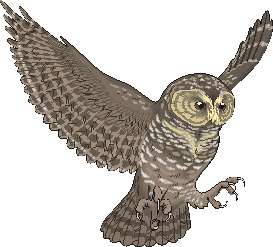 Группа ВКонтакте
https://vk.com/mkm_chgk
Оргкомитет
koord@student.chgk.info
Блок 1
Редактор: Мария Подрядчикова (Москва)
Редактор благодарит за тестирование и ценные замечания Наталью Гурьеву, Якова Зайдельмана, Илью Матяшина, Игоря Мокина, Ирину Проскурину, Владимира Сергеева, Вадима Яковлева и Дину Яхину.
Вопрос 1
1
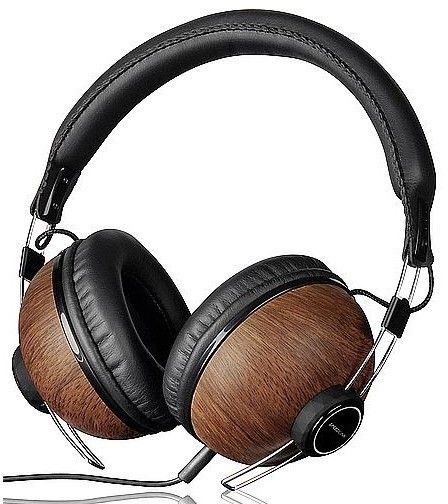 Ответ: наушники
Вопрос 2
2
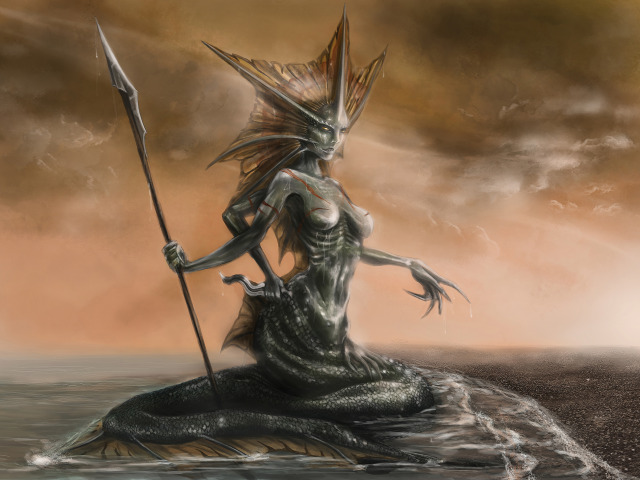 Ответ:
сирена
Вопрос 3
3
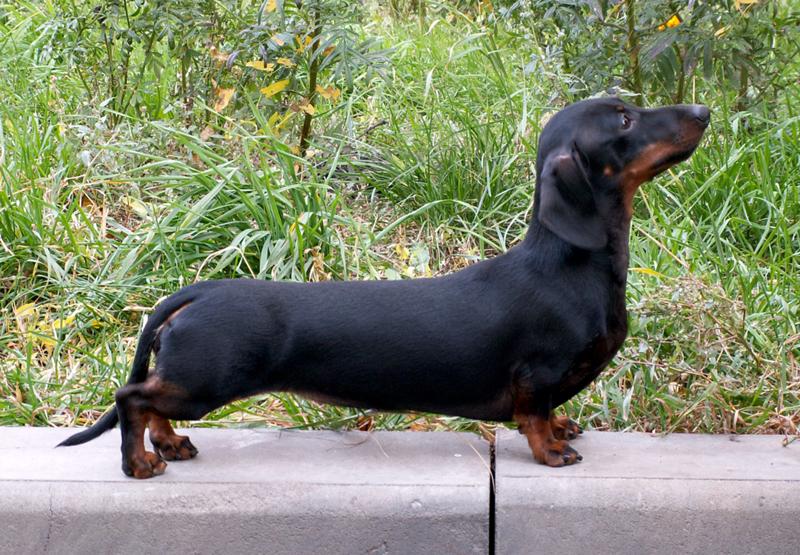 Ответ: 
такса
Вопрос 4
4
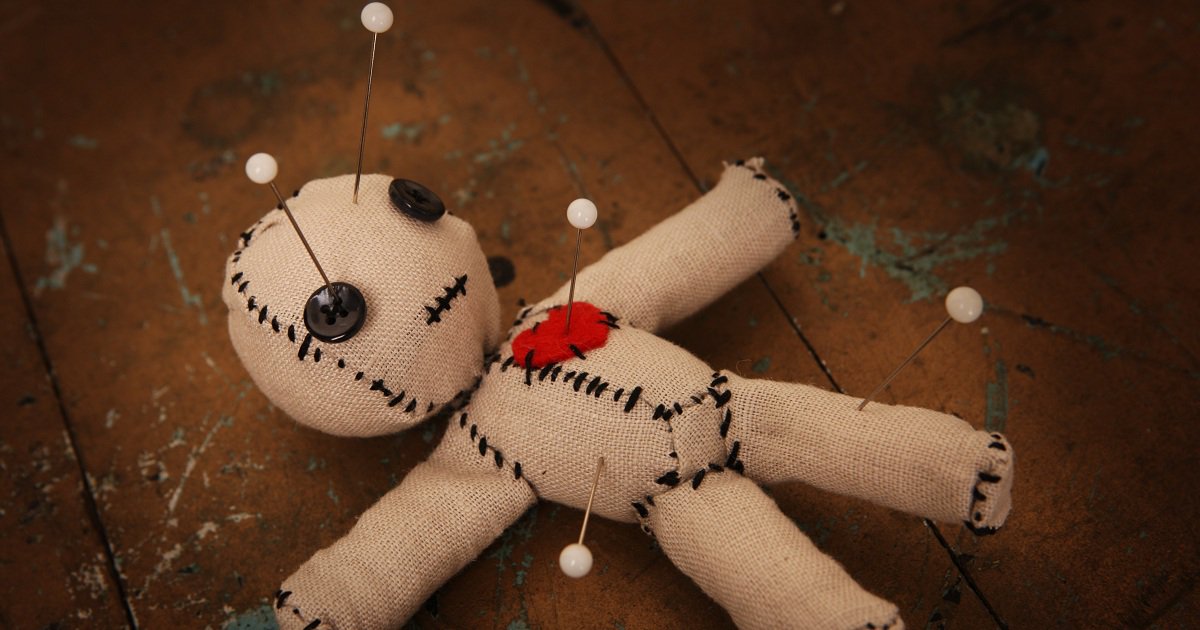 Ответ: кукла вуду
Вопрос 5
5
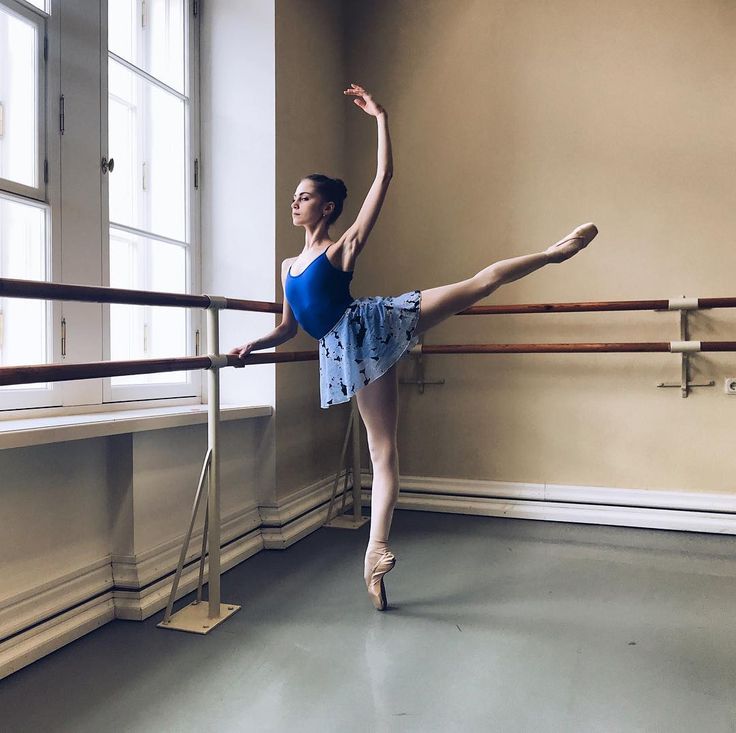 Ответ: 
балетный станок
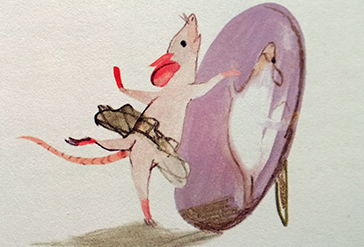 Вопрос 6
6
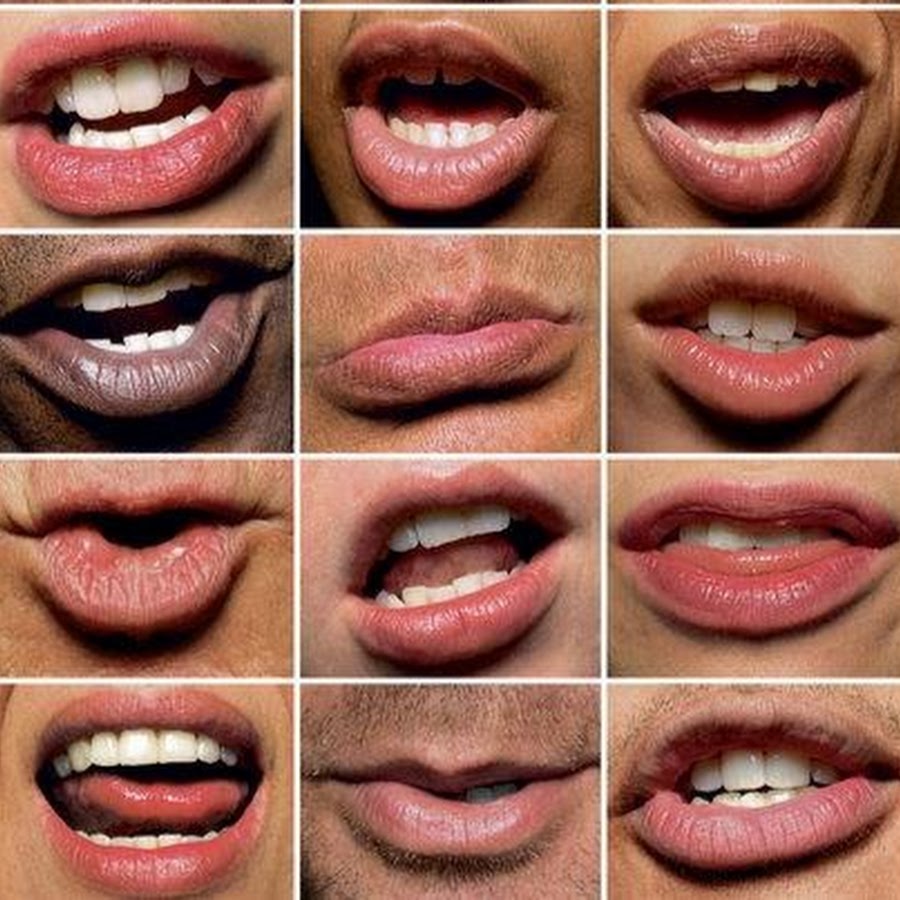 Ответ:
Читать по губам
Вопрос 7
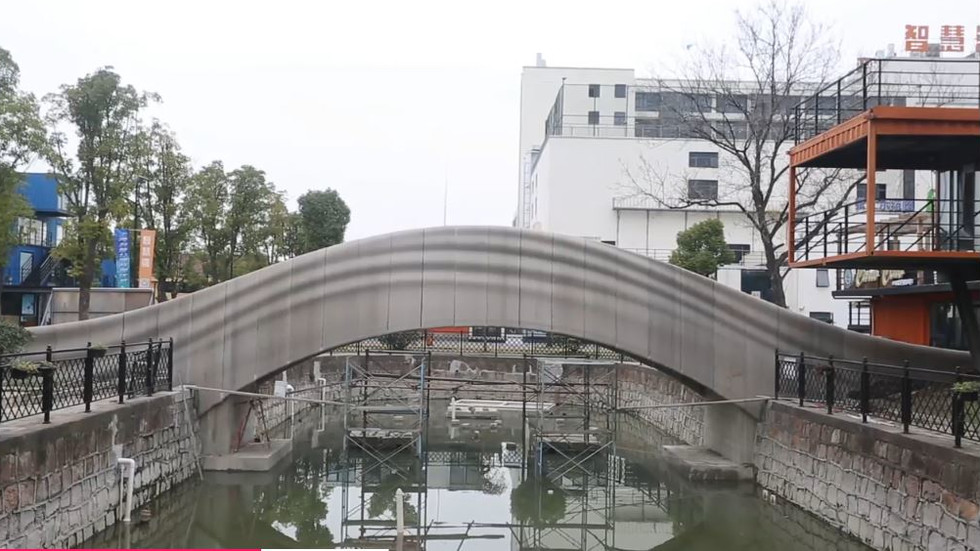 7
Ответ:
напечатано
Мост в Шанхае, 
напечатанный на 3D-принтере
Вопрос 8
8
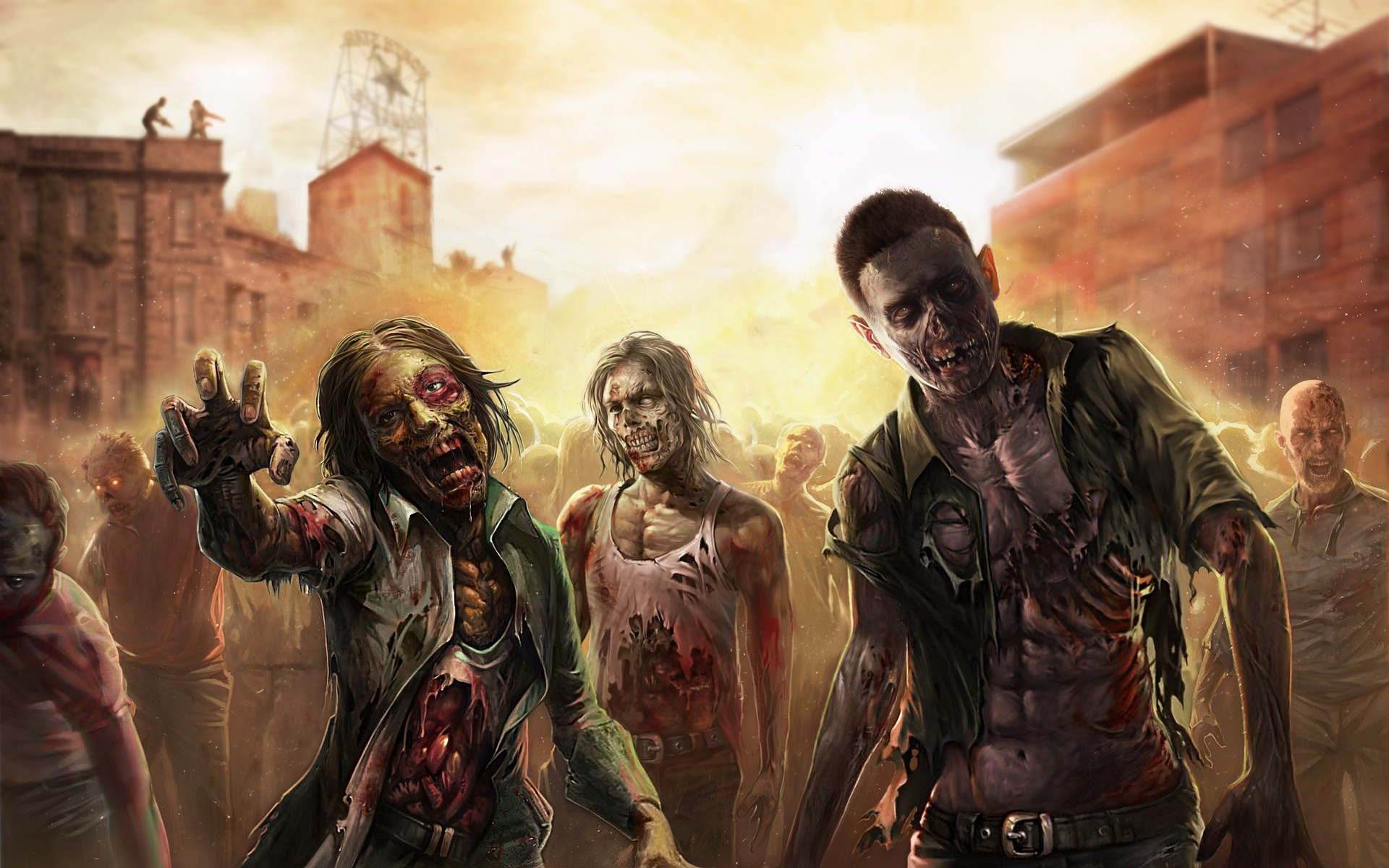 Ответ: зомби
Вопрос 9
9
Ответ: 
пеликана
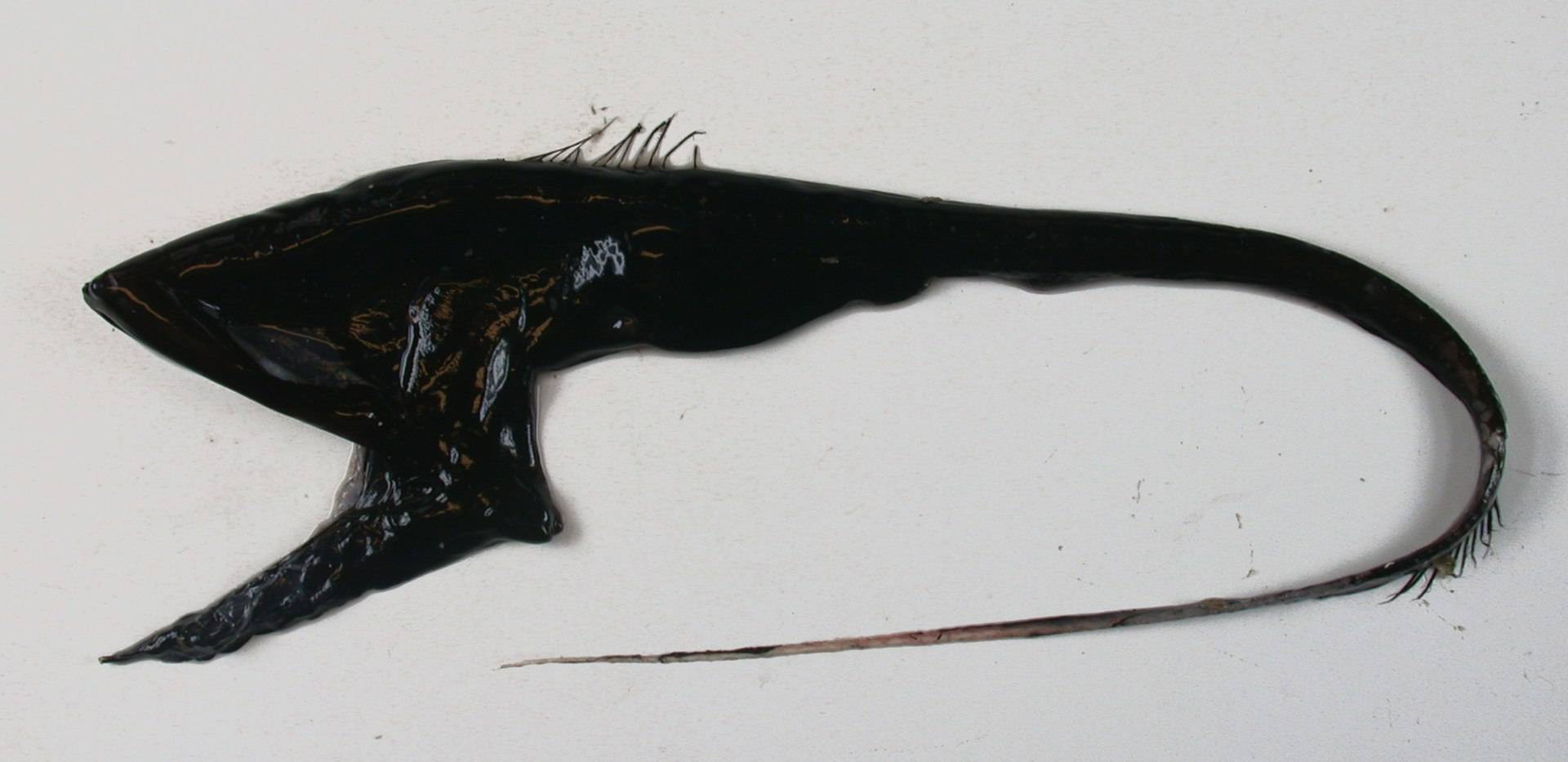 Пеликановидный большерот
Вопрос 10
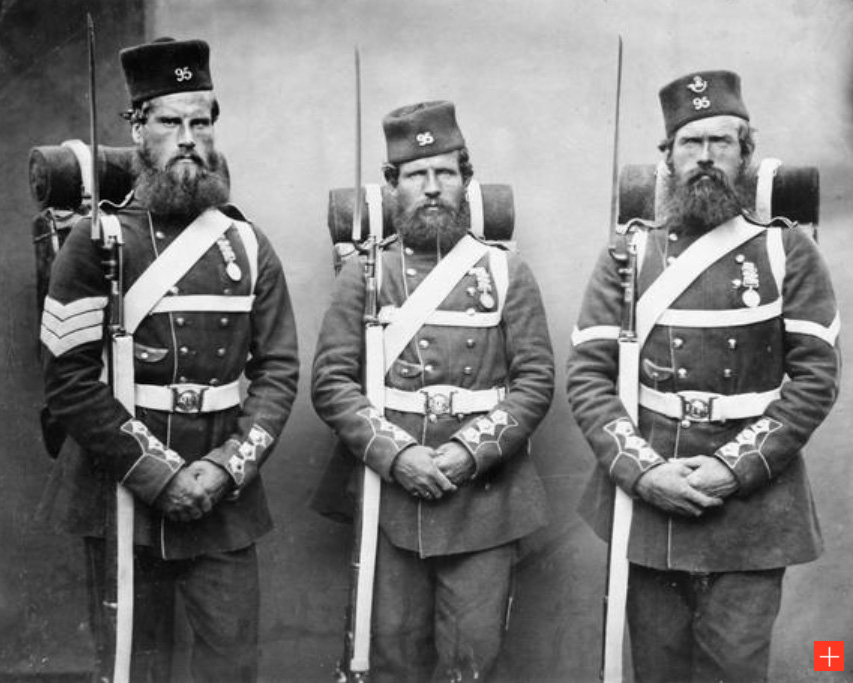 10
Ответ: бриться
Английские солдаты на Крымской войне
Вопрос 11
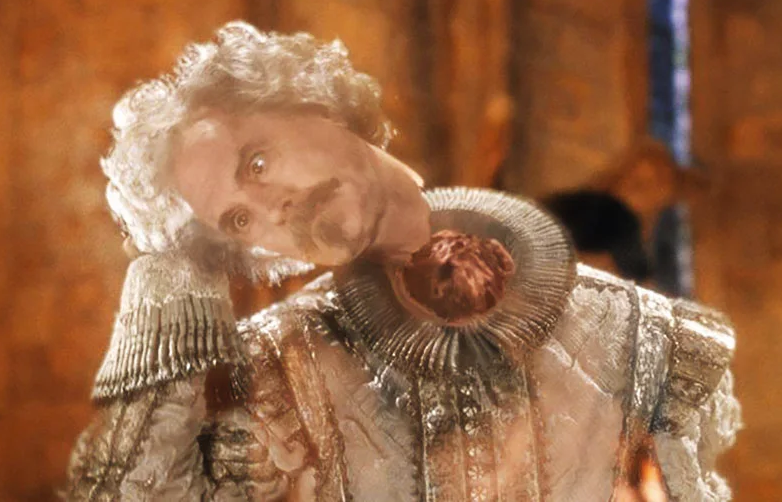 11
Ответ: голова
Почти безголовый Ник
Вопрос 12
12
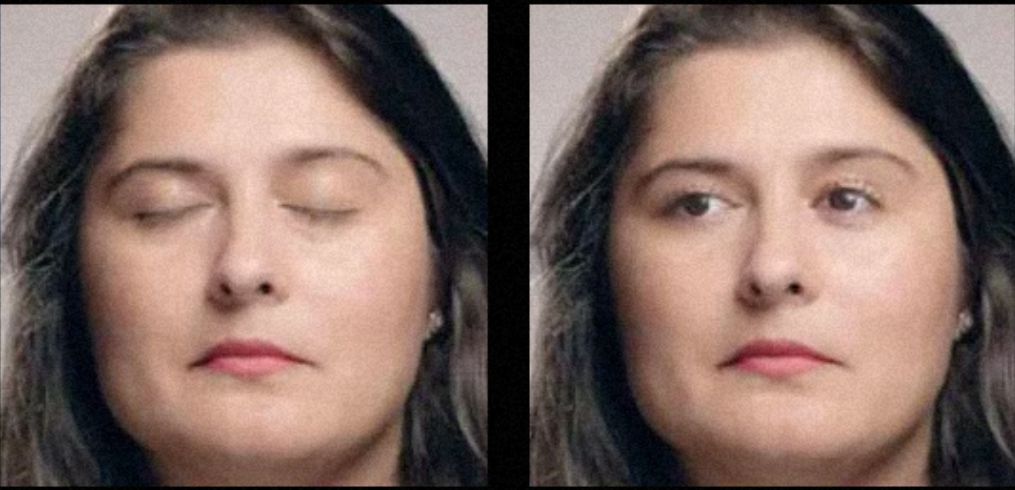 Ответ: открыть глаза
ПЕРЕРЫВ
Блок 2
Редактор: Константин Костенко (Пермь)
Редактор тура благодарит за помощь в работе над заданиями Якова Зайдельмана, Юлию Старикову, Сергея Галиуллина, Ольгу Ужегову, Анну Воробьёву, Юлию Меланину и команды интеллектуального объединения «Кэб Лаб».
Вопрос 13
13
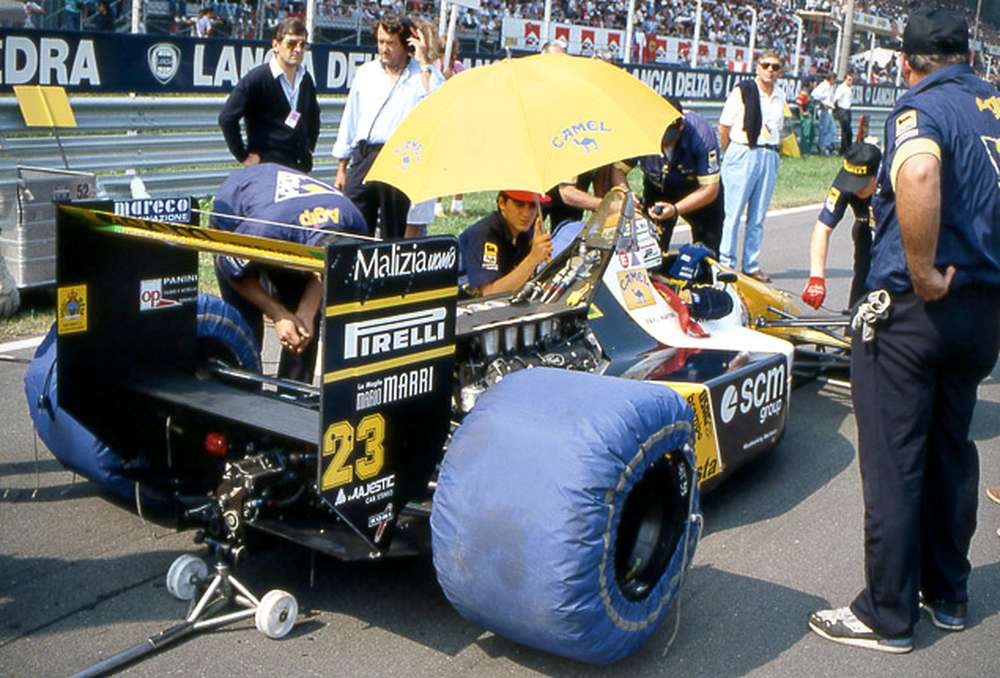 Ответ: шины
Вопрос 14
14
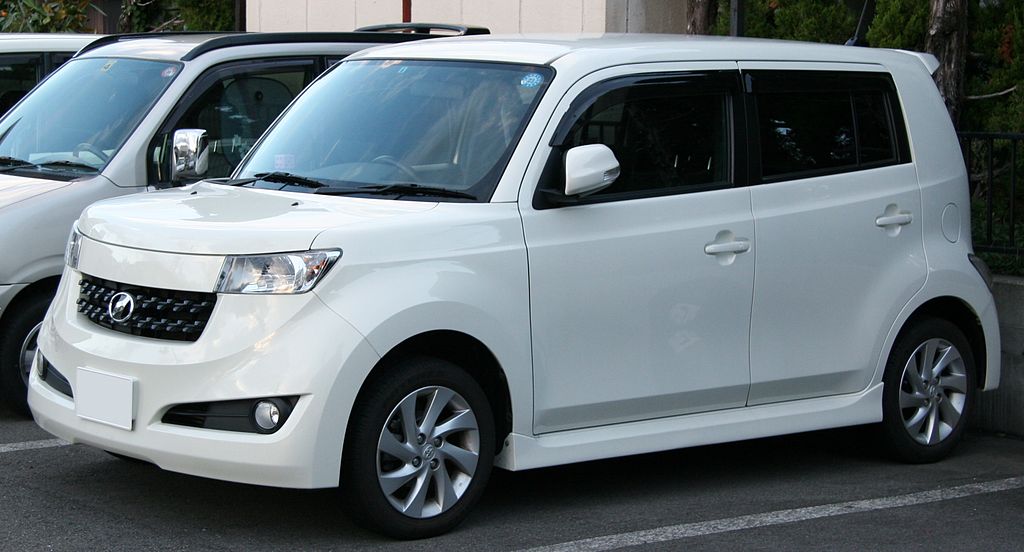 Ответ: 
black box
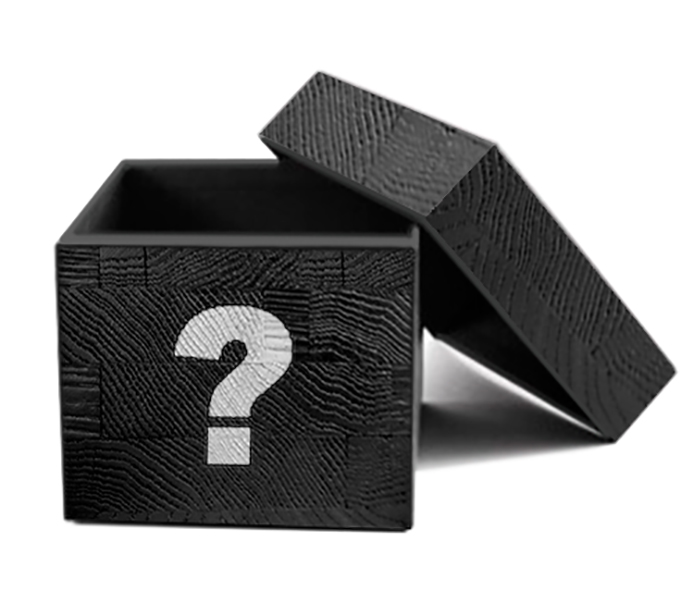 Toyota bB
Вопрос 15
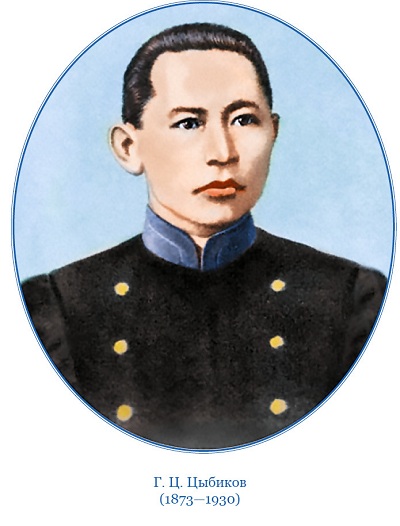 15
Ответ: фотографии
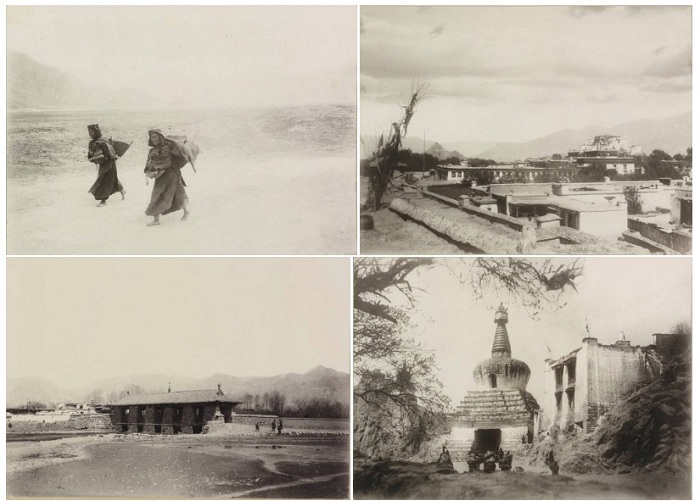 Вопрос 16
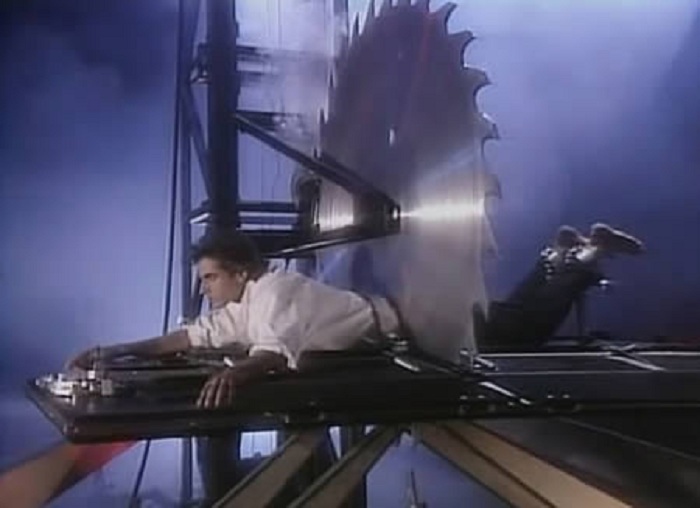 16
Ответ: 
иллюзионист
Дэвид Копперфильд
Вопрос 17
17
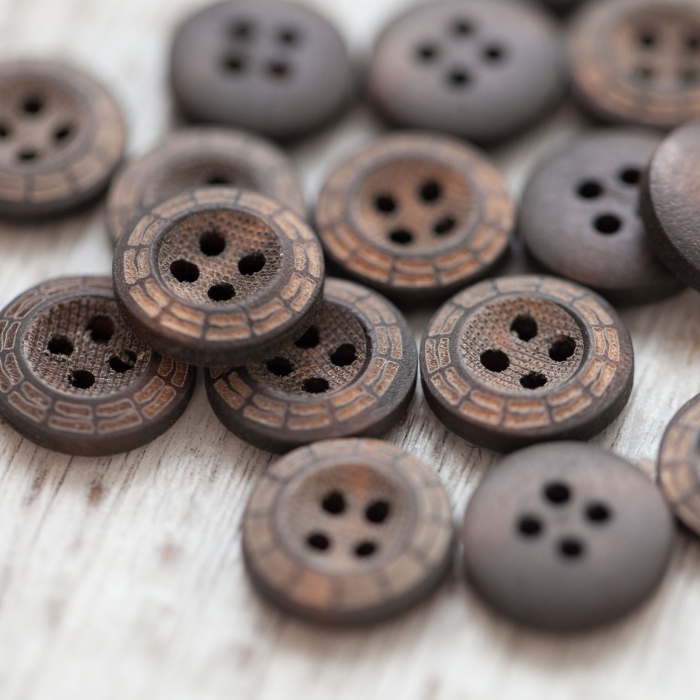 Ответ: пуговицы
Вопрос 18
18
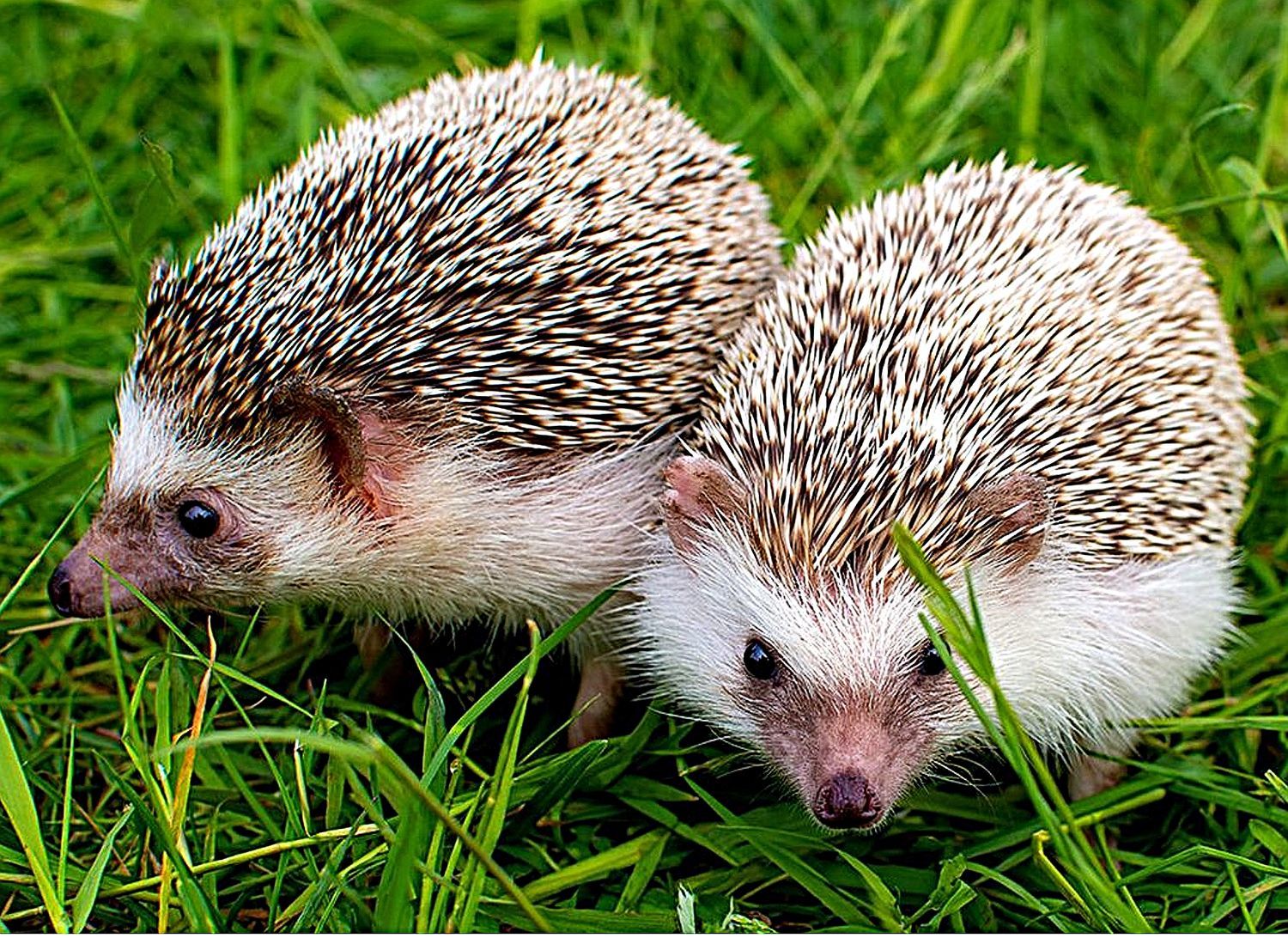 Ответ: ёж
Вопрос 19
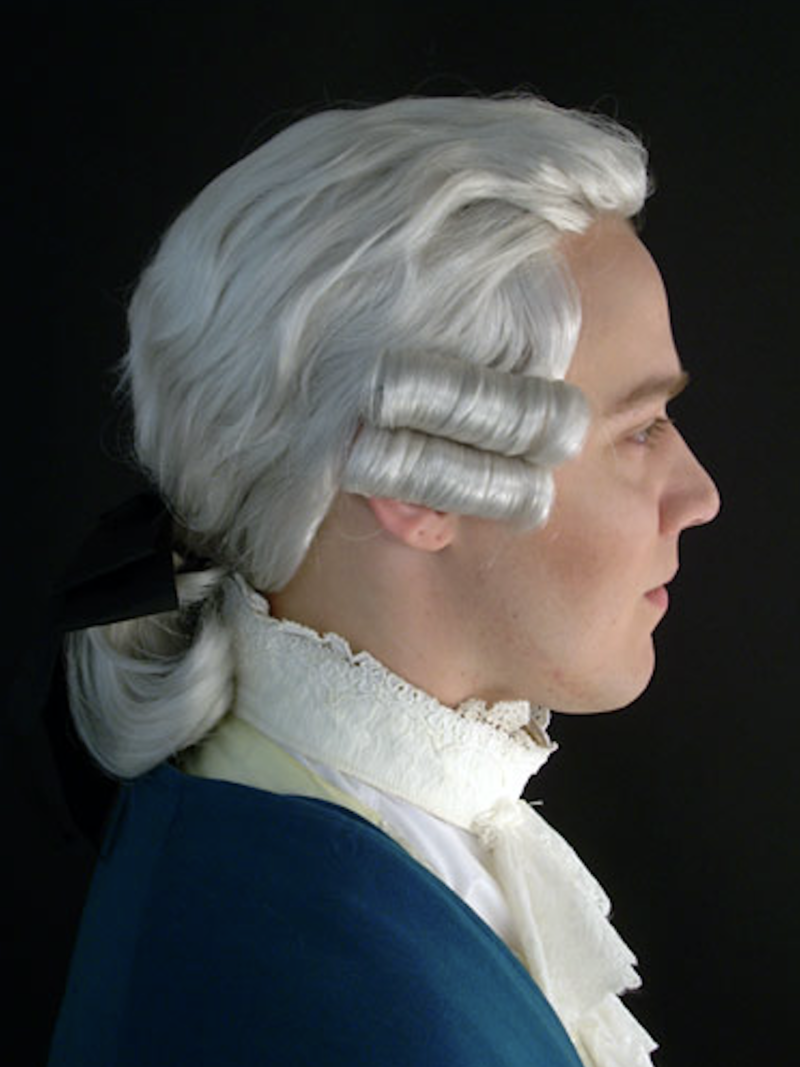 19
Ответ: пудра
Вопрос 20
Ответ: 
белый медведь
20
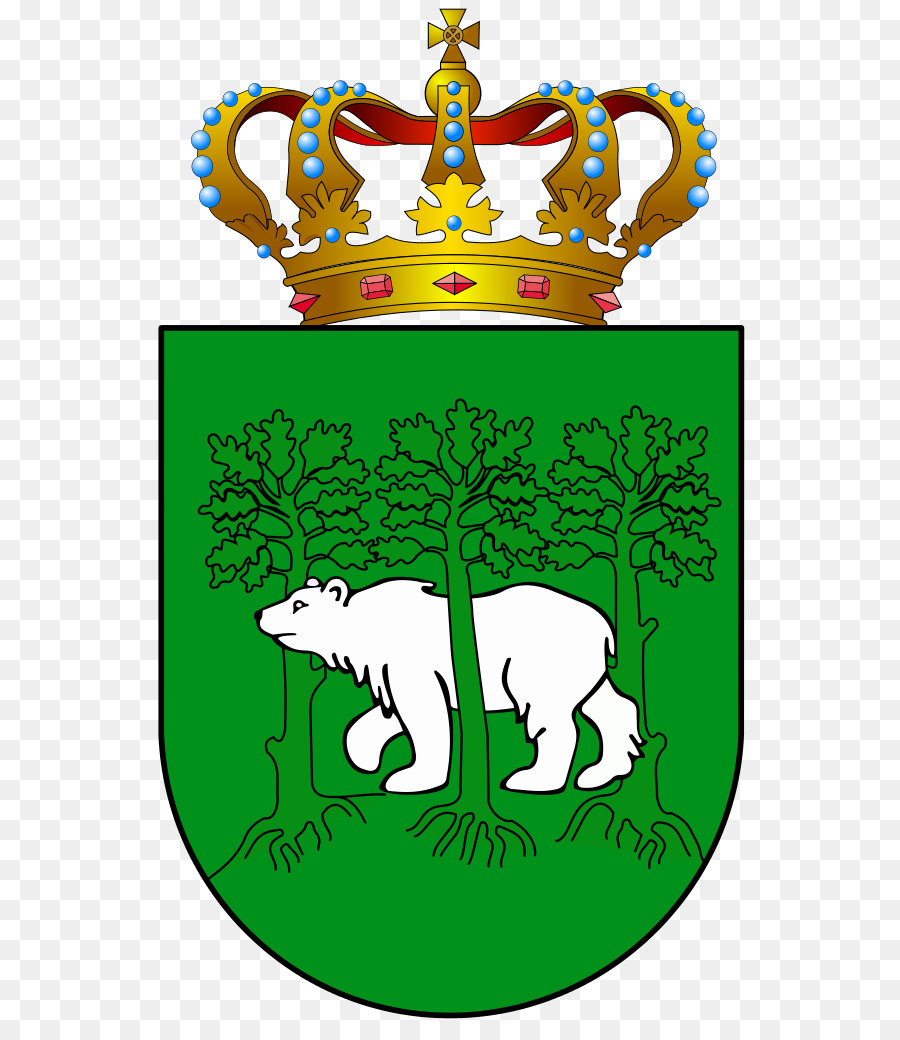 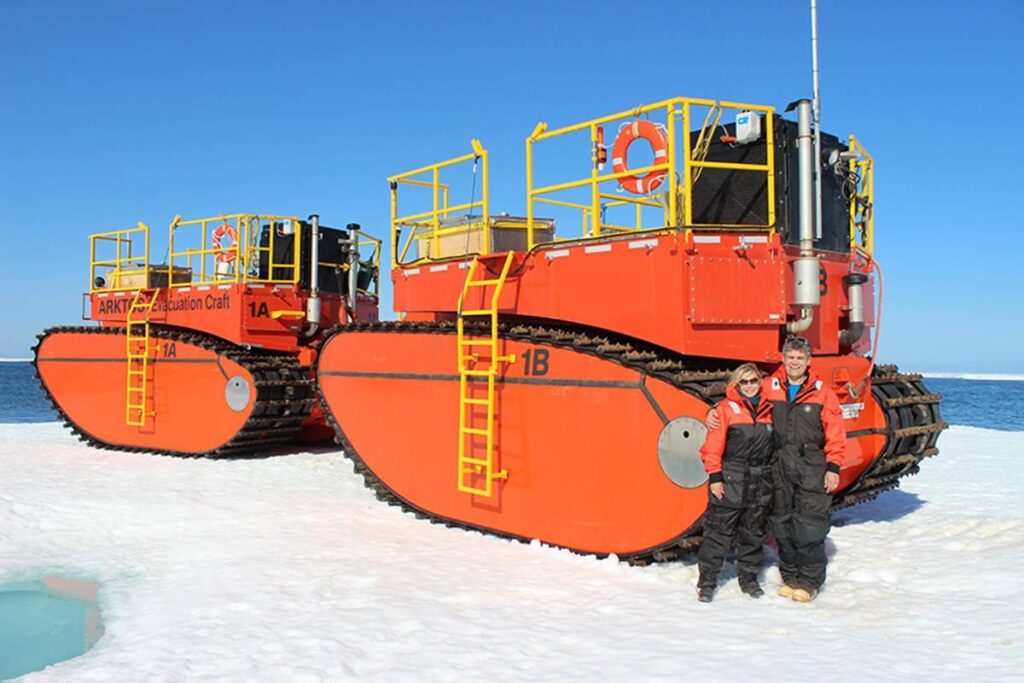 Вездеход Arktos
Герб Хелма
Вопрос 21
21
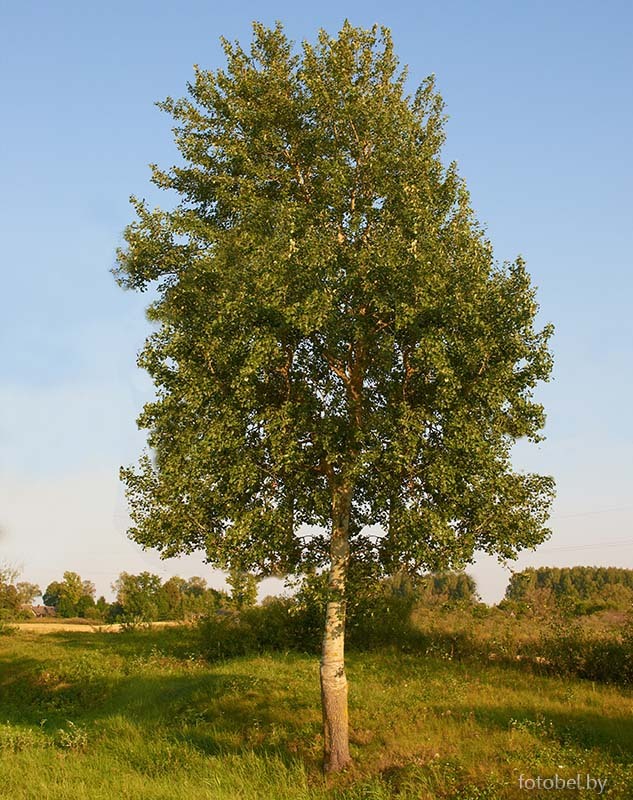 Ответ: осина
Вопрос 22
22
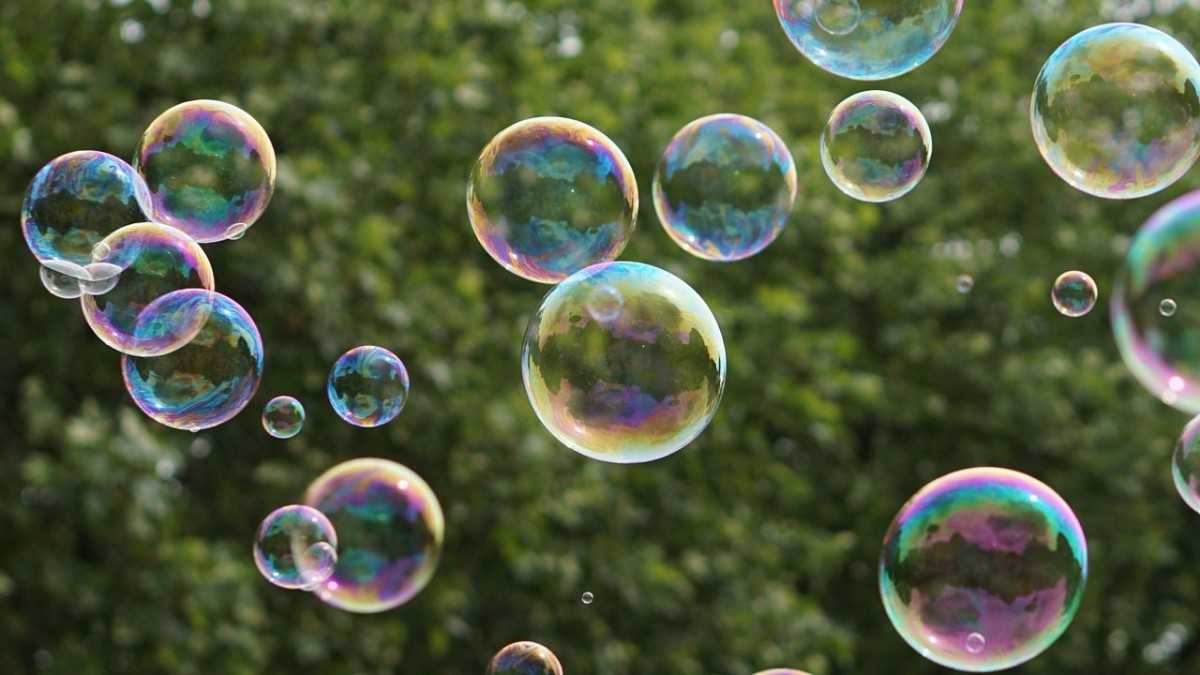 Ответ: мыльные пузыри
Вопрос 23
23
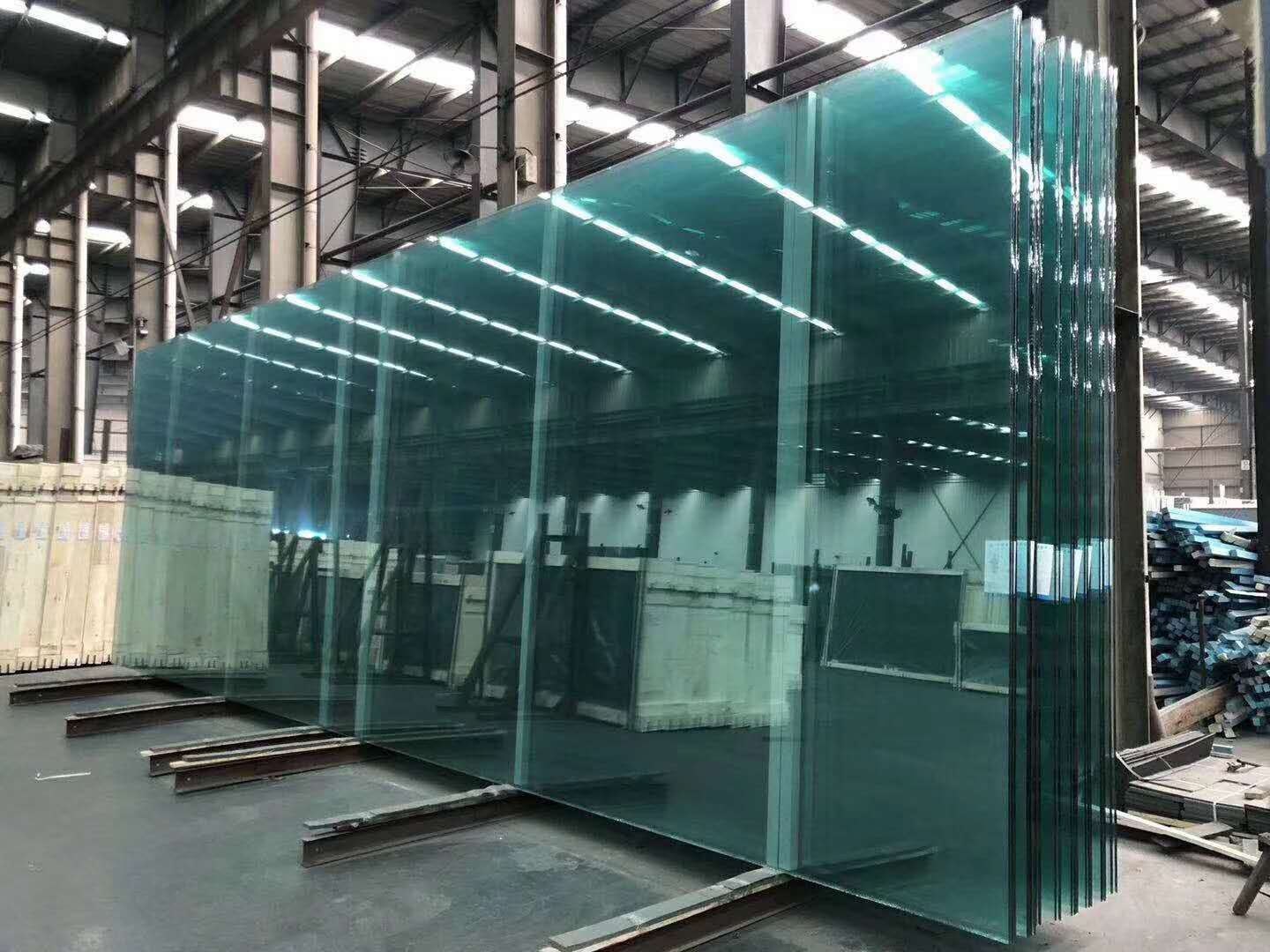 Ответ:
стекло
Вопрос 24
24
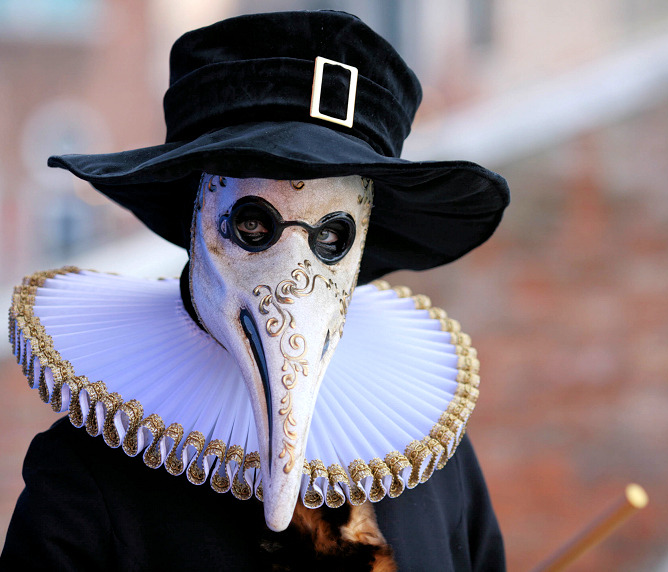 Ответ: 
карнавальная маска
Игра окончена
Спасибо за игру!